H074_238U
@ 10 MeV/u
B-field = 2.5 T
Exp Setup (not in scale)
238U(d,p) @ 8.6 MeV/u
238U(d,d) @ 8.6 MeV/u
B-field = 2.5 T
11.28 mm
Array
elum
stripper foil
Faraday cup
target
~ 350 mm
200 mm
70 mm
55 mm
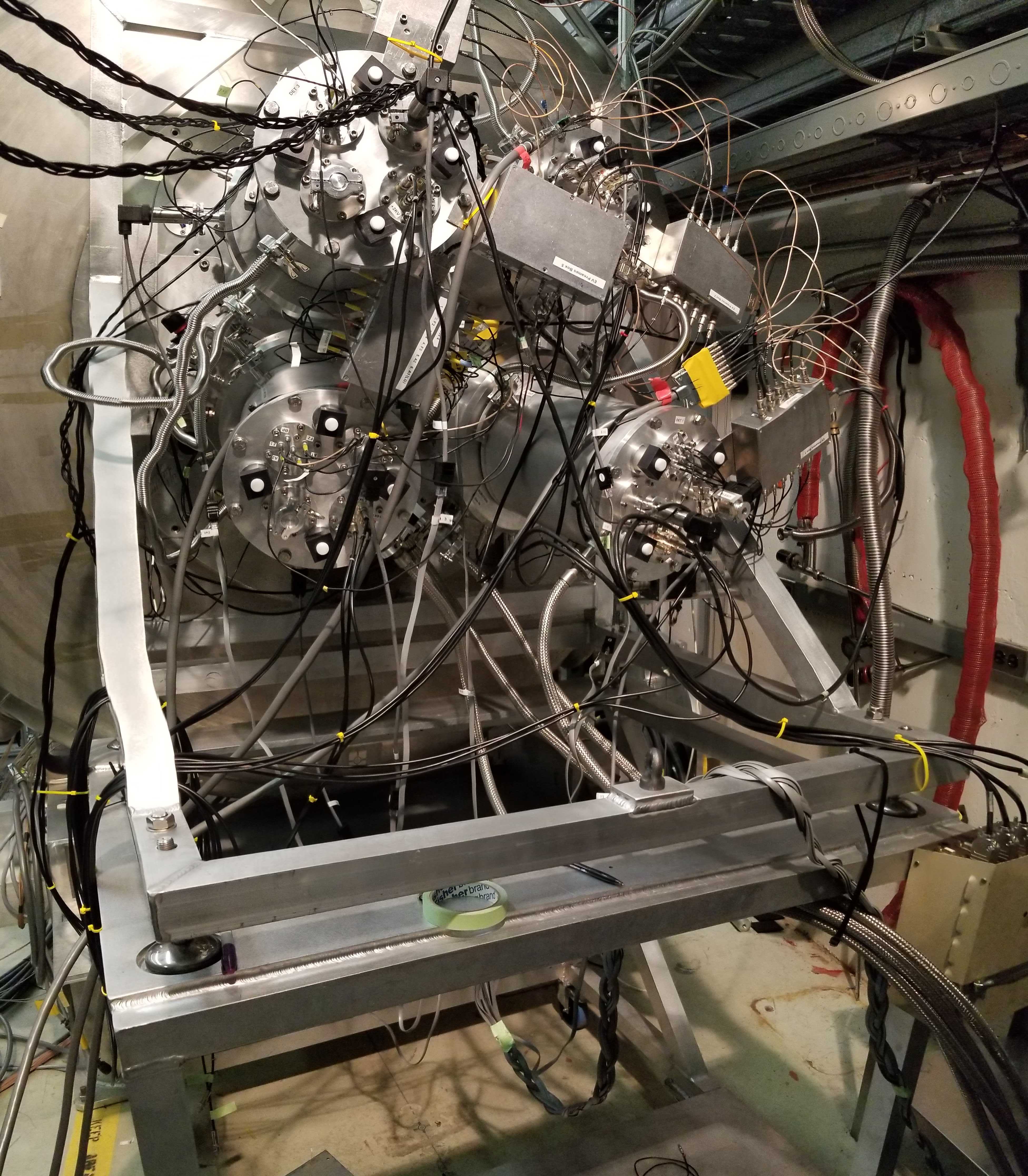 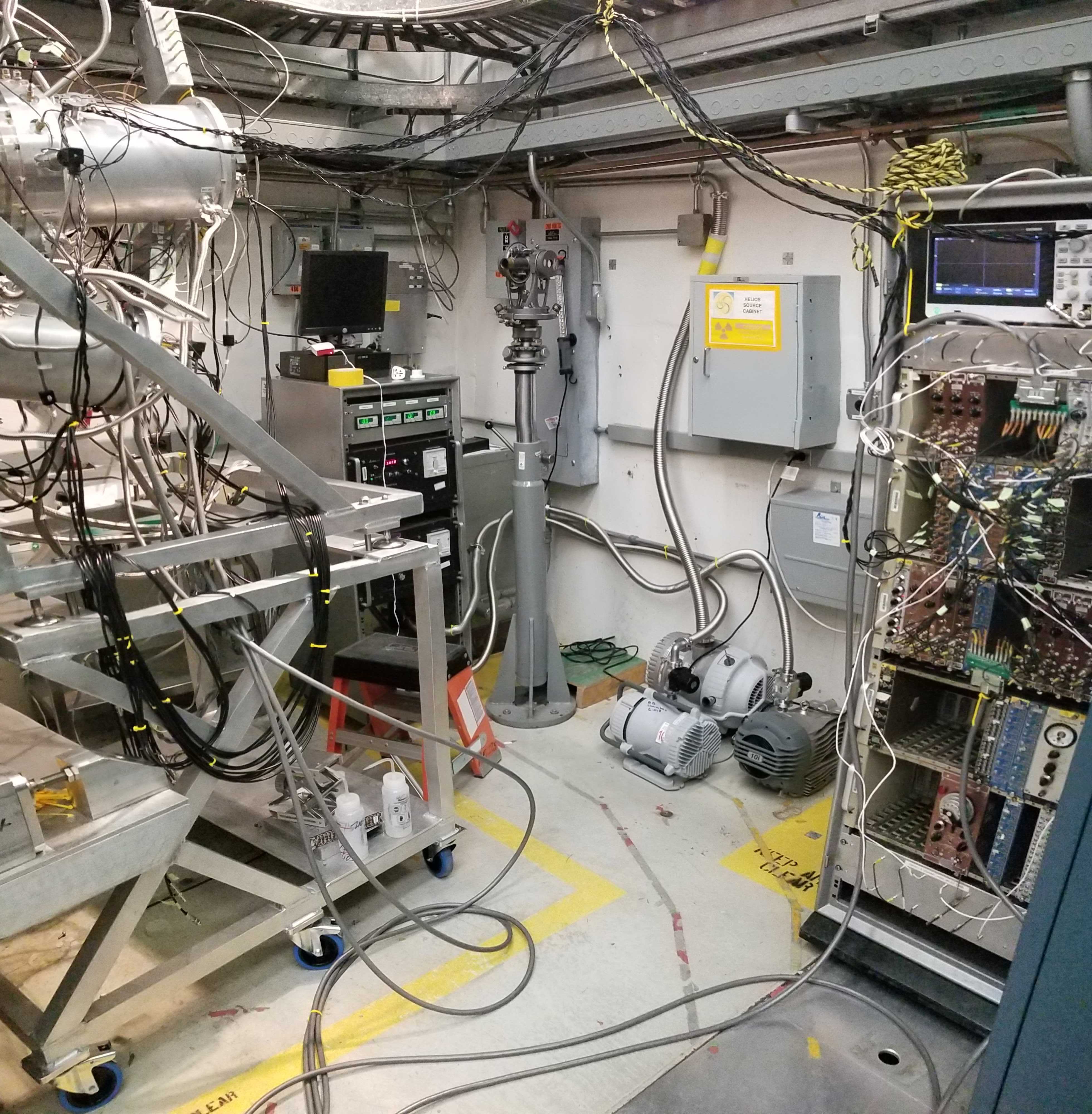 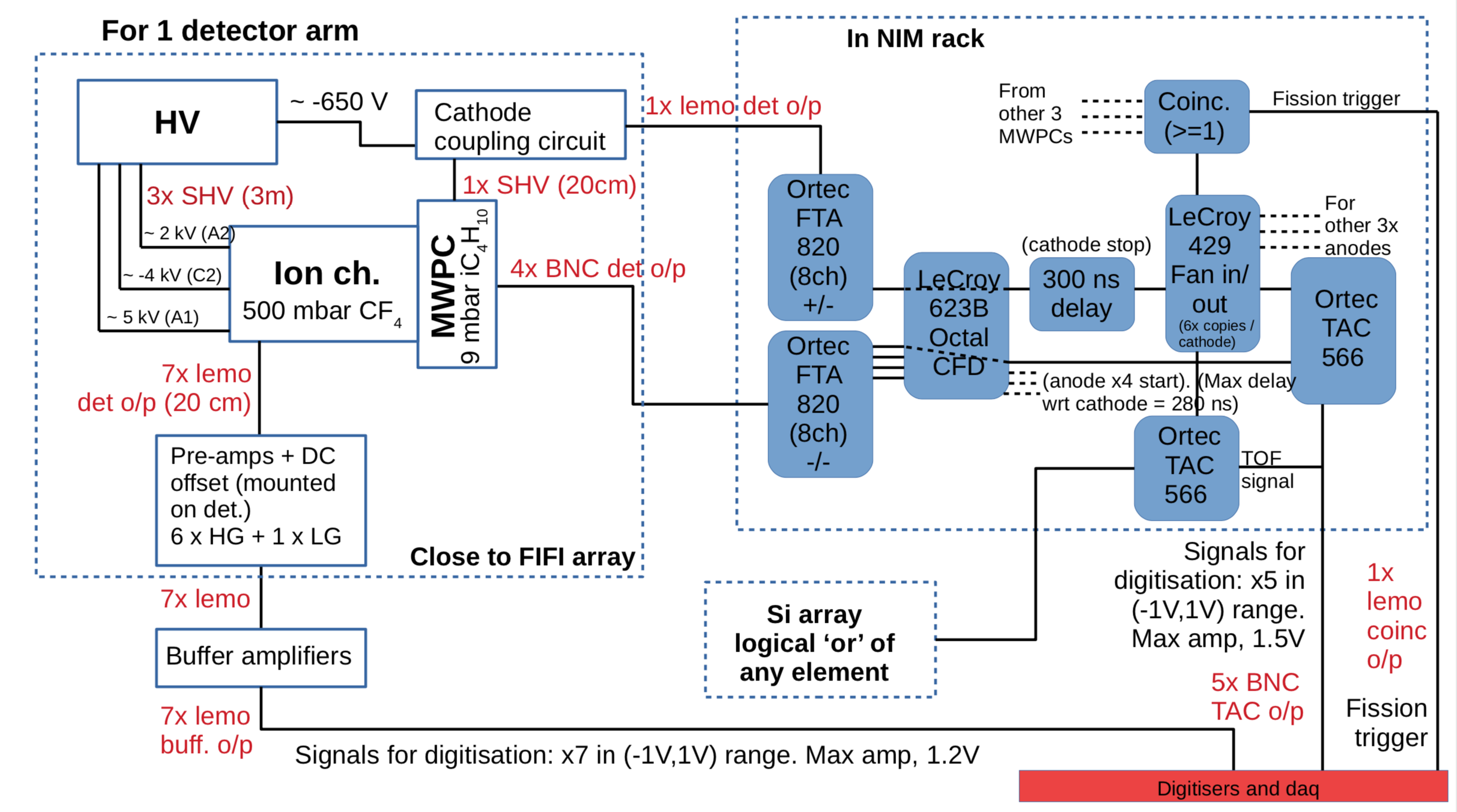 Det-1 y1
Det-1 y2
Det-1 x1
Det-1 x2
Det-3 x2
Det-3 y2
Det-3 y1
Det-3 x1
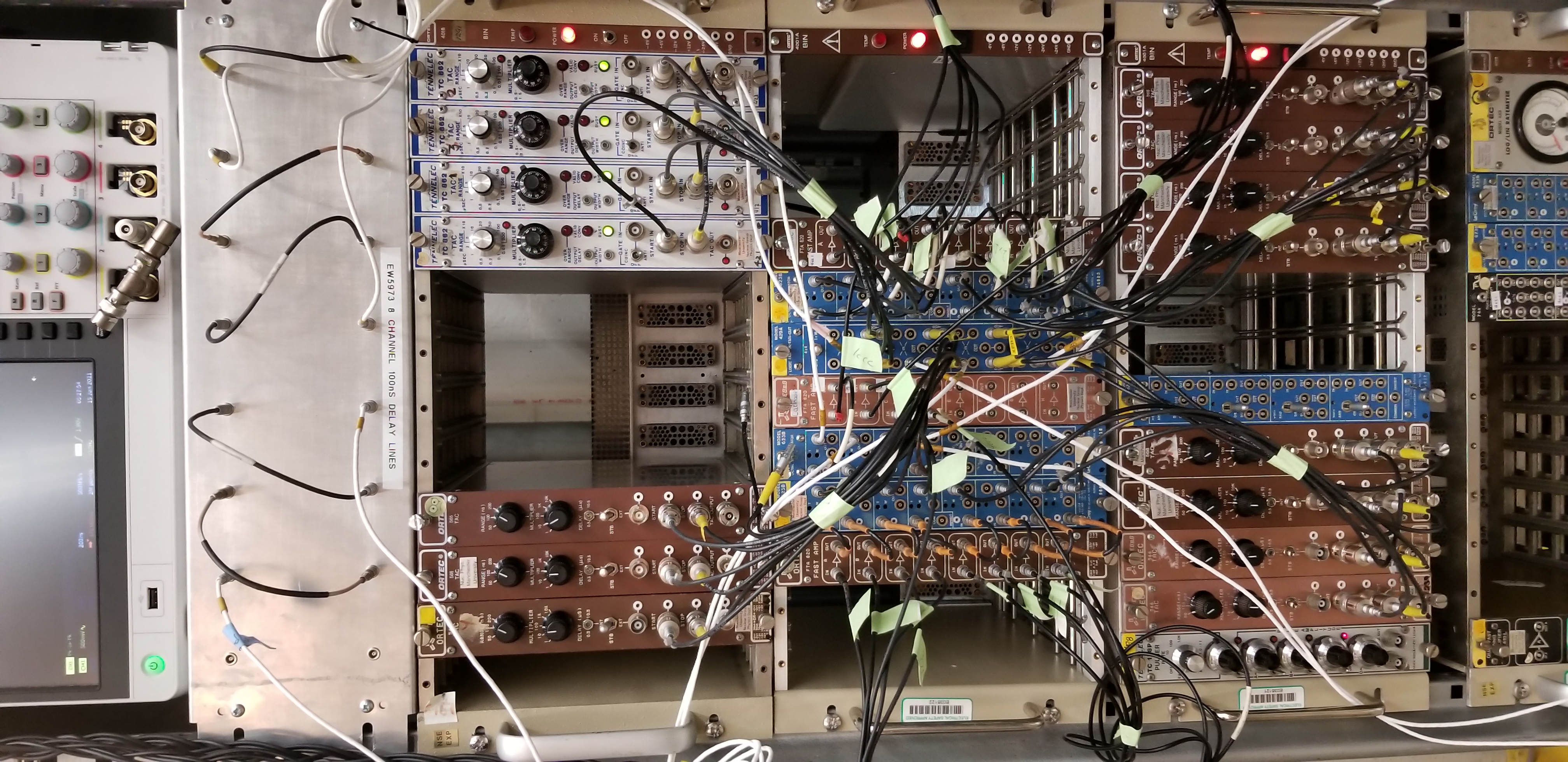 Fan-in/Fan-Out
Det-2 delay
Det-1/2 FTA
Cathode CFD
Det-1 Delay
Cathode FTA
Det-1/2 CFD
Det-3/4 FTA
Det-3/4 CFD
LeCroy 623B
CFD
Delay
300 ns
FIFO
Ortec FTA
820
Det-3
Det-1
Cathode
Det-3
Det-1
stop
Det-4
TAC
x1
LeCroy 623B
CFD
Ortec FTA
820
Det-2
x2
TAC
start
y1
Det-4 y2
Det-4 y1
Det-4 x1
to DAQ
Det-4 x2
y2
TAC
Det-2
Det-4
TAC
Det-3 Delay
Det-2 y1
Det-2 y2
Det-4 delay
Det-2 x1
Det-2 x2
Coinc.
LeCroy 623B
CFD
Ortec FTA
820
Cathode
Digitizer

Trigger on any
LeCroy 623B
CFD
Ortec FTA
820
Cathode
others MWPC
LeCroy 623B
CFD
Ortec FTA
820
Fission Trigger
Cathode
LeCroy 623B
CFD
Delay
300 ns
FIFO
Ortec FTA
820
Cathode
stop
TAC
x1
LeCroy 623B
CFD
Ortec FTA
820
x2
TAC
start
y1
to DAQ
y2
TAC
TAC
Mapping of MWPC and Bragg
VME1:1
Cable-14
VME1:3
Cable-16
VME1:4
Cable-15
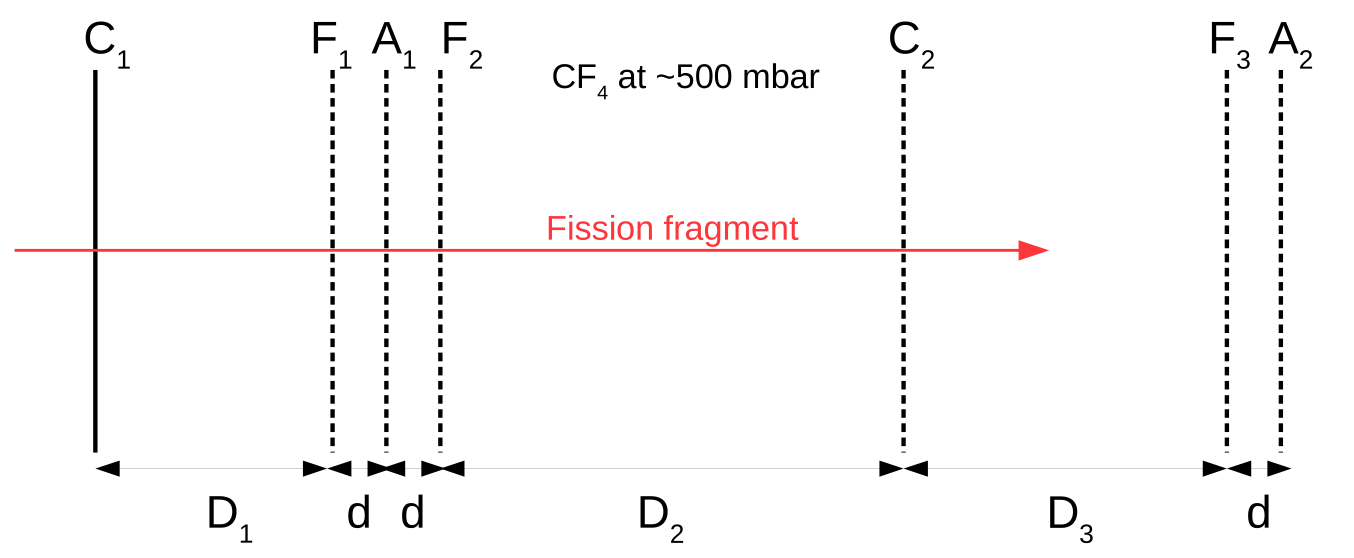 VME3:4
Cable-11
VME2:4
Cable-12
Left
Bottom
Right
Top